Tender material for the Danish CCS Fund
The public tender is the official text. This presentation holds no legal value.
22. oktober 2024
Outcome of public consultation
The draft tender material has been in public consultation from the 28th of June to the 20th of August.
DEA received 27 answers with good inputs.
The DEA has pre-notified the subsidy scheme to the European Commission in order to start the state aid approval process. As the scheme has not yet been approved, adjustments or change to the material may occur.
The following topics were raised during the consultation
Uncertainty regarding timely availability of on-shore CO2-storage
Timeline for tender
Risks regarding termination for cause
Possible contract award already after indicative offer
Issue regarding length of guaranties
22. oktober 2024
Uncertainty regarding timely availability of onshore CO2-storage
Multiple actors have highlighted
That the timeline for the tender and the expected timeline for development of onshore storage sites do no fit.
It is likely that onshore storage projects first will be able to take final investment decision on their projects after the final offer in the CCS-tender.
Risk regarding which storage sites that will develop, and uncertainty concerning their prices.
Revisions in the tender material
More flexibility with regards to temporary and permanent changes in the projects, if it turns out that in the chosen storage location the subsoil is not suited for CO2 storage, or if  the chosen storage site is not developed by the operator.
Possibillity for postponement of commercial operation date if the exploration of the subsoil clearly demonstrates that the subsoil is not technically suited for Storage of CO2.
22. oktober 2024
New time schedule for the tender process
Ensures better time for the preparation of prequalification for actors who had planned their project towards the tender in 2025. 
Shorter time from final bid to contract award also means fewer costs associated with long compliance periods for subcontractors.
See more detailed expected time schedule in the tender specifications page 6.
October 2024
August 2025
December 2025
April 2026
March 2025
Publication of final 
tender material
Deadline for 
preliminary offers (INDO)
Deadline for final offers 
(BAFO)
Contract awarded
Deadline for applications 
for prequalification
Other changes to the tender material
Possibility to award contracts based on indicative offers
 De facto stricter requirements for indicative offers
Period before the DEA can use the clause on termination for cause is short compared to risk for delays
Increased risk premium 
Operators are obliged to provide a guarantee, which covers all and any type of claim raised by DEA under the contract. In the draft material, the guarantee was fixed at three year running subsidy maximum and was adjusted for inflation. 
Higher cost in related to obtaining guaranties
Only possible to award contracts based on final offers

Period before DEA can terminate contract for cause is extended from 12 to 24 months

In the final material, the guarantee is reduced after the Operator is no longer subject to penalty.
22. oktober 2024
Bid cap
To safeguard against very high bids a maximum bid cap is introduced in the tender material

The bid cap will be based on the projects evaluation price i.e. offered rate plus evaluation technical supplement and include VAT. 

The bid cap in the CCS tender: 1750 DKK
22. oktober 2024
CCS-NEKST forum for implementation
Organization of NEKST -  CCS forum for implementation
Next steps: 
Before the end of October, the Ministry will send an invitation to the first meeting in NEKST Implementation Forum for CCS.
NEKST Implementation
Forum for CCS
(CCUS-stakeholderforum)
Ministries, public authorities, market actors, organizations, academia
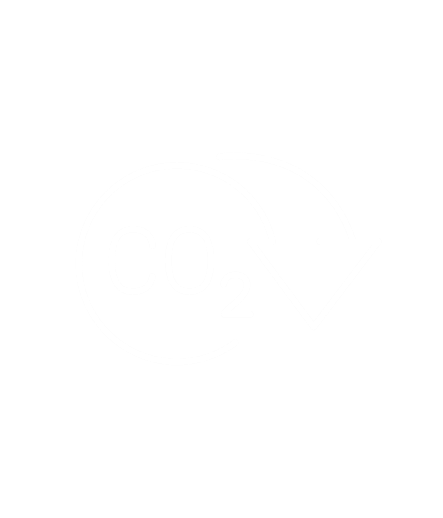 Danish Storage Forum
Implementation groups
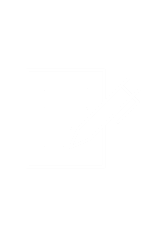 Permit group
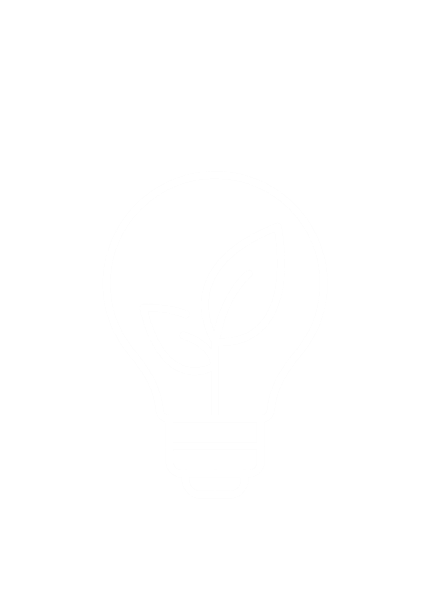 Other possible groups
22. oktober 2024
Next steps: prequalification
Next step! Prequalification
The DEA will prequalify up to ten market actors for participation in the tender. 
The deadline for application for prequalification is 25 March 2025.
Minimum Requirements (must be met)
Economic and Financial Standing: 
Positive equity (above zero). 
--o0o--
Contractual minimum requirements:
The Operator is responsible for achieving CO2 emission reductions and/or negative CO2 emissions in accordance with the Contract (complete value chain).
The Operator must ensure that all certificates, approvals, licences and permits necessary to establish and operate the Value Chain are obtained.
The Operator shall ensure that the Delivered Quantity originates from (a) Carbon Capture Plant(s) placed in Denmark
The Operator shall ensure that the Annual Quantity of CO2 which as a minimum shall be 100.000 tonnes of CO2 is captured and Stored each calendar year from year 2030 and until and including 2044.
The Operator shall be paid Subsidies per tonne of CO2 captured and Stored in accordance with the Contract.
22. oktober 2024
Prequalification: Selection criteria
If more than 10 candidates fulfill the minimum requirements regarding economic and financial capacity and are not covered by any of the applicable exclusion grounds, the selection of candidates invited to tender will be based on an evaluation of the following criteria:
Technical and Professional Ability 
Which candidates have demonstrated the most relevant experiences with planning and/or operating CCS activities, including e.g. demonstration projects, pilot projects and research projects, and
Which candidates have demonstrated the most relevant experiences with acquiring and establishing plants or platforms and/or modifying or expanding plants or platforms and commissioning hereof.
22. oktober 2024
Questions?
Further questions
Further questions must be submitted via EU Supply

https://eu.eu-supply.com/ctm/Supplier/PublicPurchase/414103/0/0?returnUrl=&b